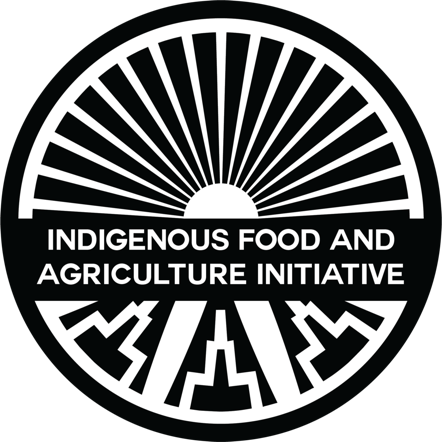 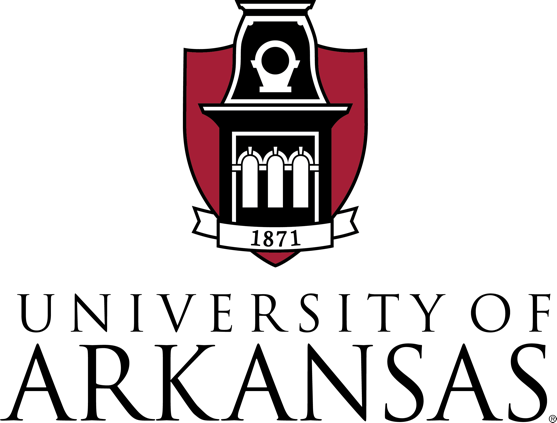 Empowering Agriculture Through Tribal Sovereignty ("EATS") Credit Access and Financing Your Operation
INDIGENOUS FOOD AND AGRICULTURE INITIATIVE
Credit Basics
Credit is a contractual agreement in which a borrower receives  something of value now and agrees to repay the lender at some date  in the future, generally with interest.
Car loans, student loans, home loans, credit cards, farm loans, store credit,  etc
Today we’ll bediscussing:
Credit scores
Credit bureaus
Credit history and credit reports
INDIGENOUS FOOD AND AGRICULTURE INITIATIVE
Credit Scores
What is a credit score, and  where	does it come from?
It depends.	There are at
least six different “credit
score scales” and they all
have different ranges.
Most lenders still look at
FICO for personal credit,
and this list is generally a
good representation of  scoring:
Excellent Credit: 750+
Good Credit: 700-749
Fair Credit: 650-699
Poor Credit: 600-649  Bad Credit: below 600
FICO stands for Fair  Isaac &Company.
Every credit reporting agency  uses a different mathematical  formula to calculate your score.  They base them on similar  factors– age of accounts, on  time payments, total available  credit line, etc– but	they’re  usually a few points different
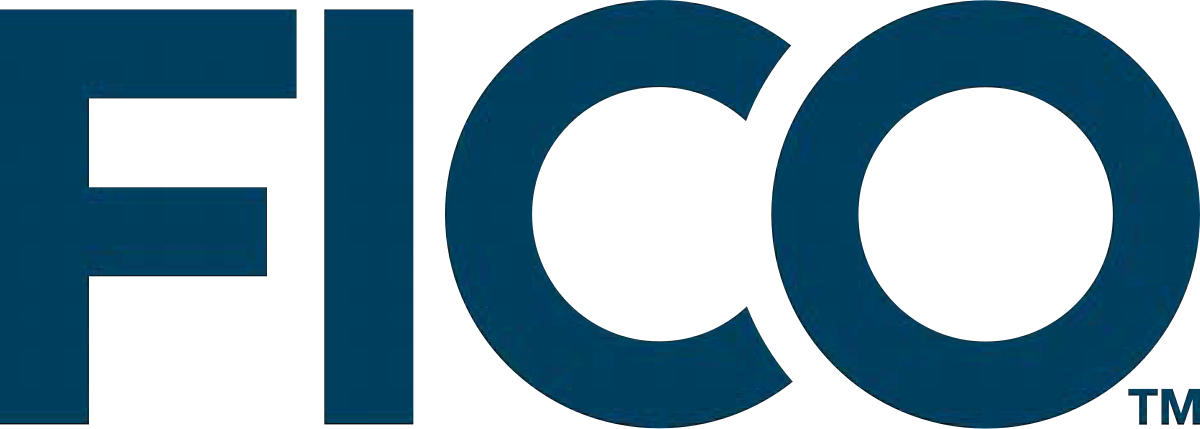 INDIGENOUS FOOD AND AGRICULTURE INITIATIVE
Credit History & Reports
When looking at a first-time borrower, lenders are typically  concerned with your past credit record. That means we need to  talk about your credit report, which is where you can see your  credit history.
Remember! Your credit report is not the same thing as  your credit	score. A credit report is a detailed report of  your credit history. Credit bureaus collect information and  create credit reports based on that information, and lenders  use	the reports along with other details to determine loan  applicants' creditworthiness.
There are three major credit bureaus: Experian,  Equifax, and TransUnion
INDIGENOUS FOOD AND AGRICULTURE INITIATIVE
How do I access my credit report?
To get started, go to: www.annualcreditreport.com.
Federal law allows every consumer to access one free credit  report	per calendar year. This website makes that process  quick. Your credit score will NOT be affected by getting your  free report each year.
If you don’t have reliable internet access, however, you can still  request your free reports through the mail. Call Annual Credit  Report toll free at 877-322-8228 for questions on this process.
Be sure to request your report from ALL THREE major  credit	agencies: Experian, Equifax, and TransUnion. Not  all credit accounts report to all 3 bureaus– or any bureaus! So  your reports can look different depending on what has been  reported. This is especially important if there is an error on one  of your reports, but not on all three. The only way to know is to  get all of them.
INDIGENOUS FOOD AND AGRICULTURE INITIATIVE
Reading Your Credit Report
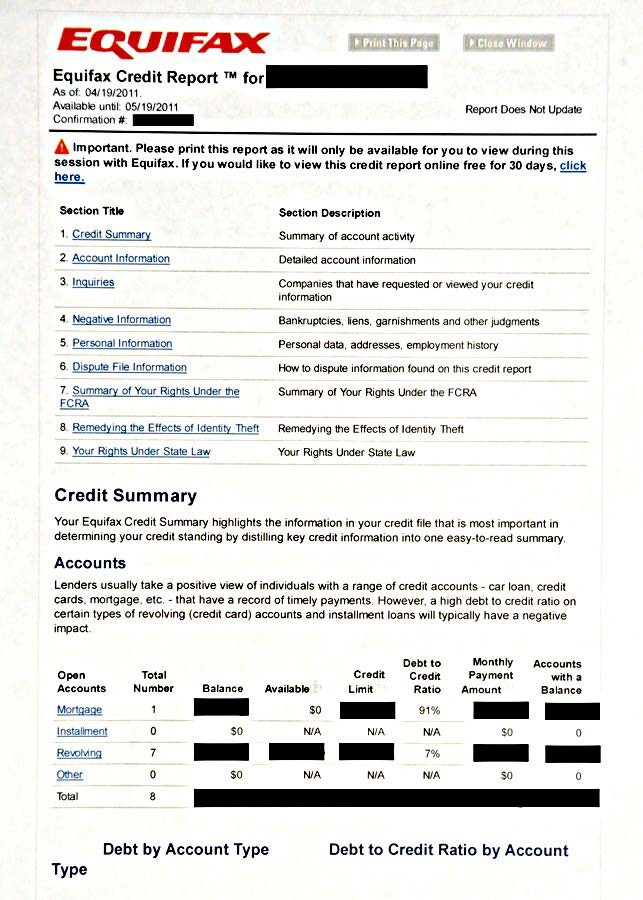 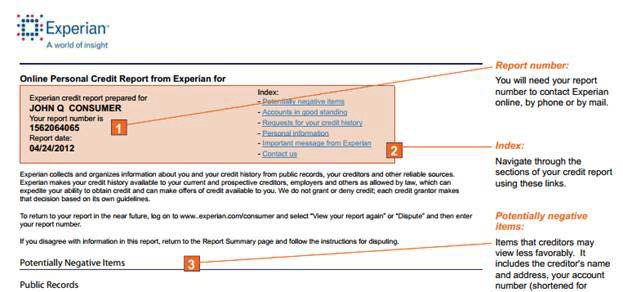 INDIGENOUS FOOD AND AGRICULTURE INITIATIVE
Reading Your Credit Report
Your credit report will have  a	section for “inquiries.”  These	come in 2 flavors:  those that	impact your  credit score (a “hard”  inquiry) and those that  don’t (a “soft” inquiry).
A hard inquiry isn’t  necessarily bad. It will  appear when you apply for  credit. Always read these to  make sure you recognize the  institutions listed	as making  an inquiry– mistakes	and  identity theft do happen!
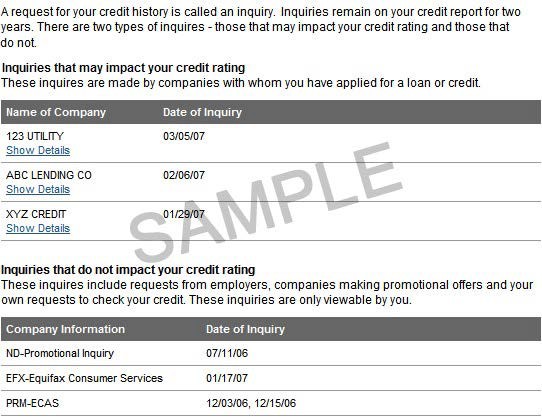 INDIGENOUS FOOD AND AGRICULTURE INITIATIVE
Summary of Credit Basics
Your credit score is a number that some lenders will use to  decide whether or not to extend credit to you.
Your credit history comes from your credit report.
Three credit bureaus– Experian, Equifax, and TransUnion–  are the major	companies who keep credit reports. You can  get one report for free		annually from each of these  companies by visiting	www.annualcreditreport.com.
Different lenders report differently, so your credit reports may  look different from each bureau. Read carefully and dispute  any wrong information. 
If there are negative entries due to factors outside your control, make a note to explain the situation.
INDIGENOUS FOOD AND AGRICULTURE INITIATIVE
Financing Agricultural Operations
Many different options exist to finance your operation:
Traditional Options
Banks/Lending Institutions
Farm Credit System
Insurance Companies
Private Financing
Native CDFIs
Public Options
USDA - Farm Service Agency

Our focus today will discuss the USDA-Farm Service Agency, with mention of the Farm Credit System and Native CDFI financing options
INDIGENOUS FOOD AND AGRICULTURE INITIATIVE
USDA Farm Service Agency
The USDA Farm Service Agency is a federal agency tasked with  providing direct lending and government-backed loans to  agricultural producers.
Approval is less concerned with credit score and more focused  on overall credit history
Will not automatically disqualify applicants from getting a loan  because of:
Previous history of slow payments
No credit history
Recent poor credit when problems were due to temporary  conditions outside your control
Wants to see an “acceptable credit history” from an applicant.
That includes your credit history with the federal  government– previous loan repayments matter!
INDIGENOUS FOOD AND AGRICULTURE INITIATIVE
USDA Farm Service Agency
“Lender of Last Resort”
FSA can offer lending options when  commercial lenders won’t, but on a  temporary basis.
FSA’s goal is to assist farmers and  ranchers with lending until they are  financially prepared to transition into the  commercial credit system.
When borrowers graduate to commercial  credit, their FSA loans are refinanced with  a commercial lender.
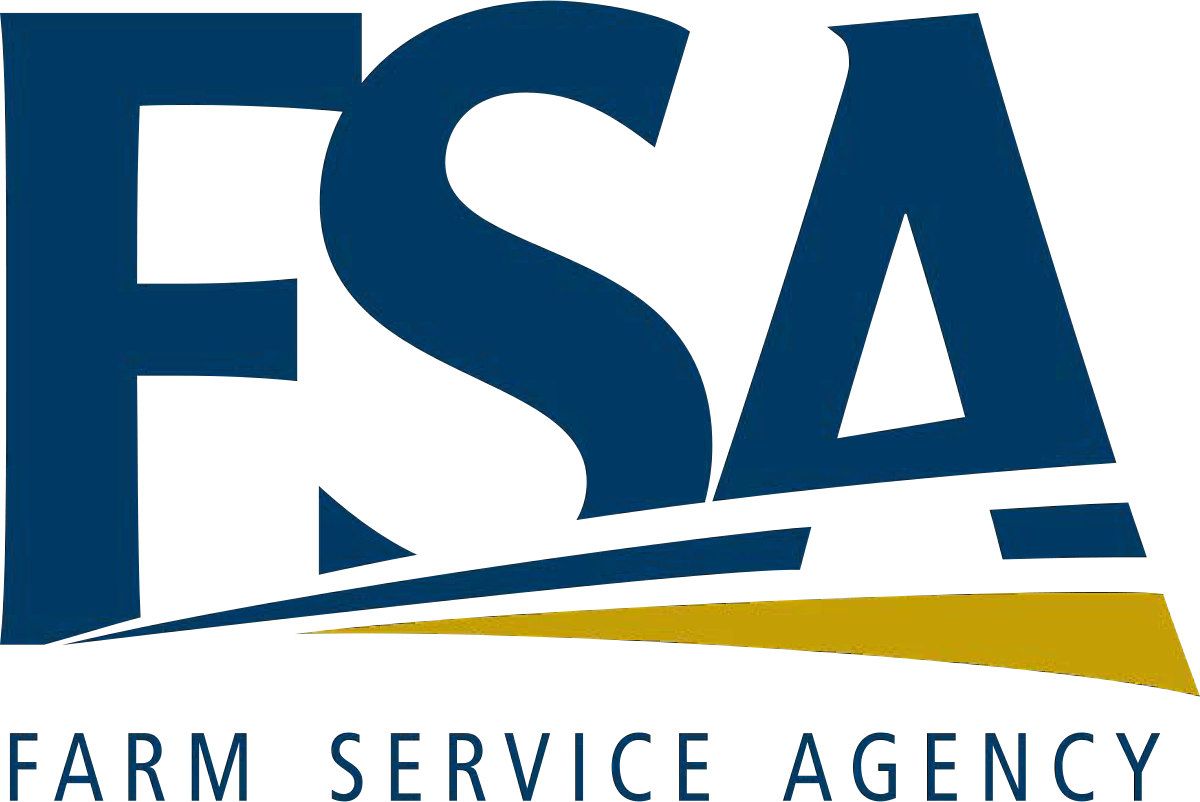 INDIGENOUS FOOD AND AGRICULTURE INITIATIVE
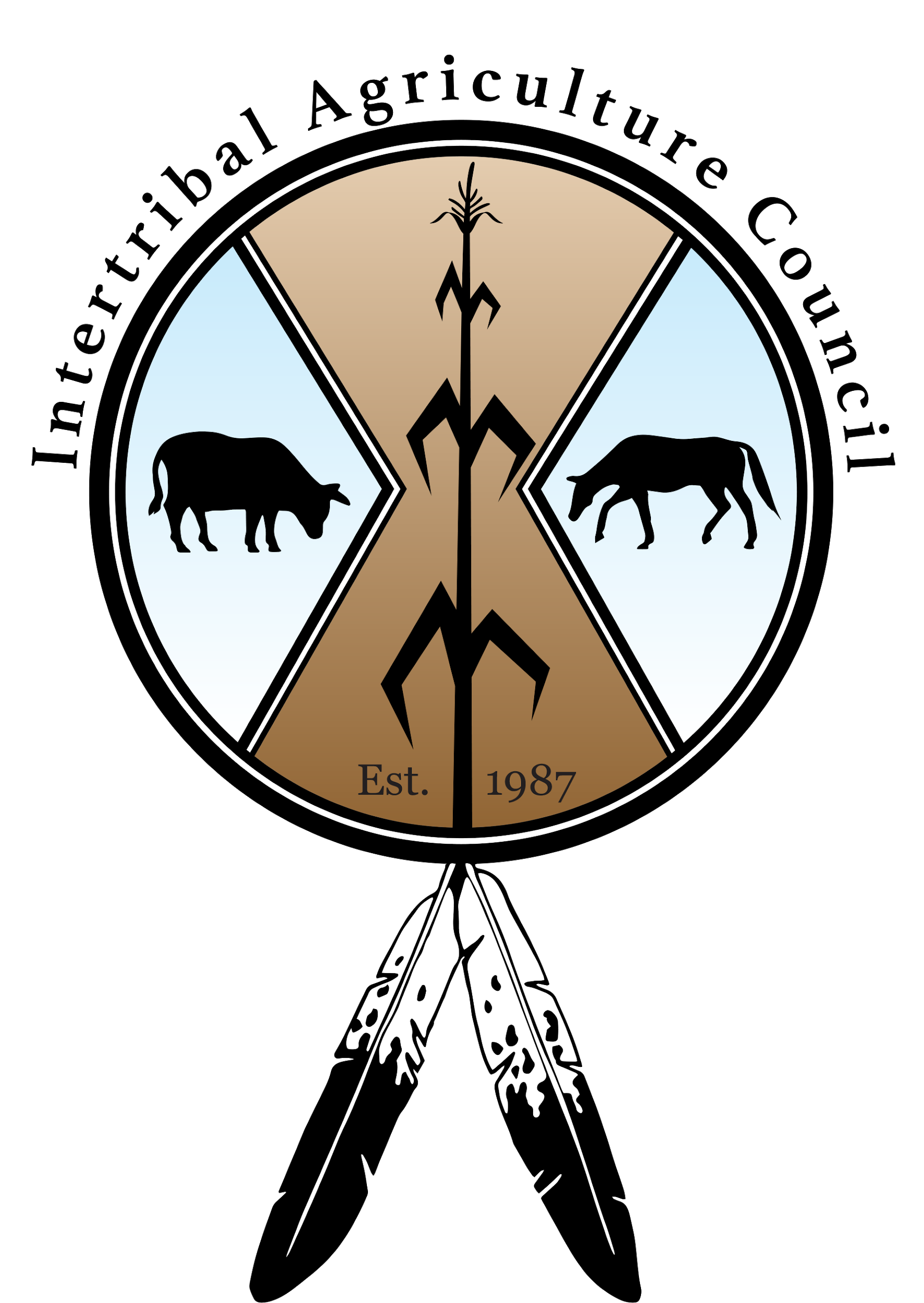 FSA Farm Loan Programs
Microloan   < $50K
Operating    < $400K
Farm Ownership <$600K
Microloans are operating loans designed to meet the needs of small and beginning farmers, non-traditional, specialty crop and niche type operations by easing some of the requirements and offering less paperwork.
Direct Operating Loans are used to purchase items such as livestock and feed; farm equipment; general farm expenses,  and family living expenses; make minor improvements or repairs to buildings and fencing.
Direct Farm Ownership Loans are used to purchase or enlarge a farm or ranch, construct a new or improve existing farm or ranch buildings, and for soil and water conservation and protection purposes.
INDIGENOUS FOOD AND AGRICULTURE INITIATIVE
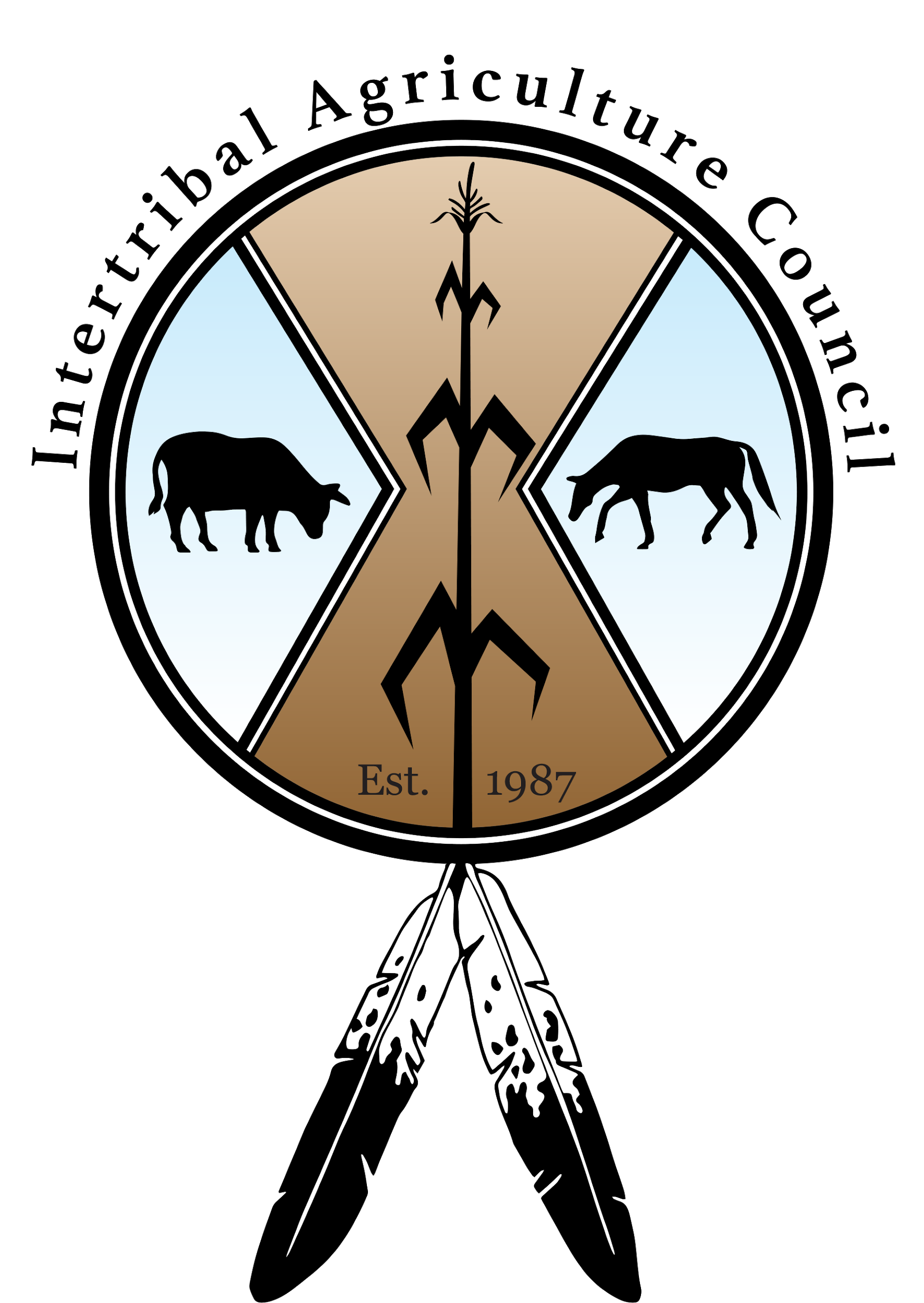 FSA Farm Loan Programs: Targeted Loan Audiences
Youth Loans  <$5K
Minorities & Women
Beginning Farmers
Youth Loans are used by young people participating in  4-H clubs, FFA , or a similar organization, to finance educational, income-producing, agriculture-related projects.
Minority and Women Farmers and Ranchers loans support the full participation of minority and women family farmers in FSA's farm loan programs by targeting a portion of its direct and guaranteed farm ownership and operating loan funds for minority and women farmers to buy and operate a farm or ranch.
Beginning Farmers and Ranchers loans provide credit opportunities to eligible family farm and ranch operators and owners who have been in business less than 10 years.
INDIGENOUS FOOD AND AGRICULTURE INITIATIVE
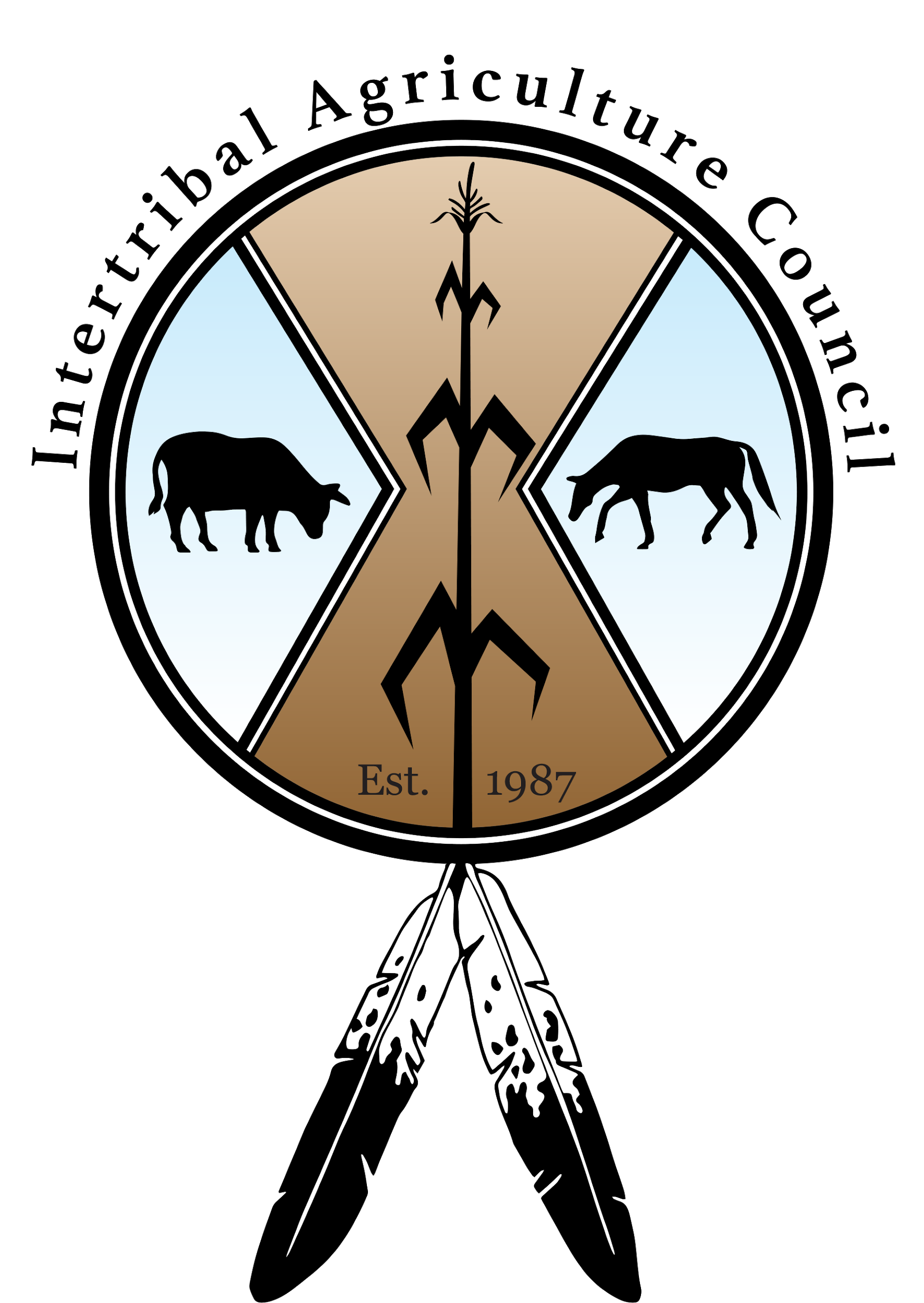 FSA Farm Loan Programs: Specialty Loans
Guaranteed Loans
Emergency Loans
Guaranteed Loans enables lenders to extend credit to family farm operators and owners who do not qualify for standard commercial loans. Producers  receive credit at reasonable terms to finance their current operations or to expand their business; financial institutions receive additional loan business and servicing fees, as well as other benefits from the program, such as protection from loss.
Emergency Loans help farmers and ranchers recover from production and physical losses due to drought, flooding, other natural disasters or quarantine.
INDIGENOUS FOOD AND AGRICULTURE INITIATIVE
USDA Farm Service Agency
Basic Loan Requirements:
Must not have Federal or State conviction(s) for planting, cultivating, growing, producing, harvesting, storing, trafficking, or possession of controlled substances.
Have the legal ability to accept responsibility for the loan obligation.
Have an acceptable credit history
Be a U.S. citizen, non-citizen national or legal resident if the U.S., including Puerto Rico, the U.S. Virgin Islands, Guam, American Samoa, and certain former Pacific Trust Territories.
Have not previous debt forgiveness by FSA, including a guarantee loan loss payment.
Be unable to obtain sufficient credit elsewhere, with or without an FSA loan guarantee.
Not be delinquent on any Federal debt, other than IRS tax debt, at the time of loan closing.
Not be ineligible due to disqualification resulting from Federal Crop Insurance Violation.
Be able to show sufficient farm managerial experience through education, on-the-job training and/or general farm experience to assure reasonable prospect of repayment ability.
Must be the owner-operator of a family farm after loan closing.
INDIGENOUS FOOD AND AGRICULTURE INITIATIVE
Farm Credit System
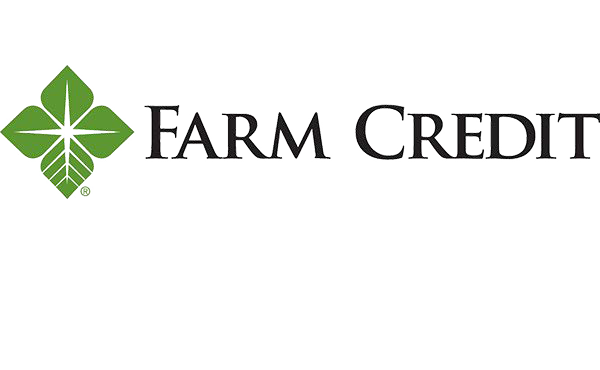 The Farm Credit System is a network of 72 borrower-  owned lending cooperatives structured as a Government  Structured Enterprise
Not a federal agency itself, operates like a  customer-owned private entity with borrowers  purchasing stock as part of their loan (not a bank –  does not take deposits!)
Established by federal charter and regulated  specifically by Farm Credit Administration, a federal  agency
Provides loans and related financial services to U.S  farmers and ranchers, farmer-owned cooperatives  and other agribusinesses, rural homebuyers and  rural infrastructure providers.
Raises capital through selling debt securities,  cooperative stock and retained borrower profits
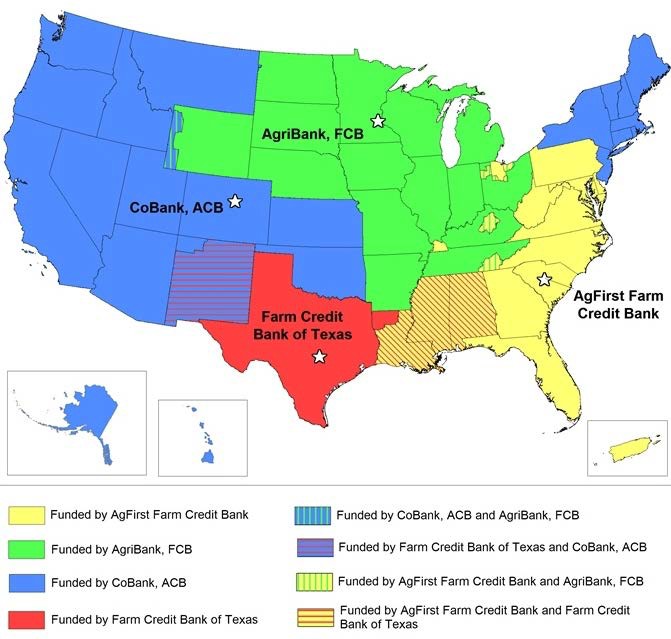 INDIGENOUS FOOD AND AGRICULTURE INITIATIVE
Native CDFI’s and Credit  Repair/Monitoring
Native community development financial institutions (CDFIs) can  be a	great resource in the credit arena, both for financial  education and for ongoing credit repair and monitoring.
By partnering with the Credit Builders Alliance, CDFIs can report  to 2 of the 3 major credit bureaus.
Reporting on loans through the CDFI can help you build a  credit history. Just six months of on-time payments can  create a solid credit history and a great score.	Even small  loans can earn you between 15 and 100 points on your  score if they are paid on time for at least six months.
Through their CBA partnership, CDFIs can also help you  monitor your credit. With your permission, they can make “Soft”  inquiries for your credit report that won’t lower your score, but  will allow you to do some monitoring more than just once a  year.
INDIGENOUS FOOD AND AGRICULTURE INITIATIVE
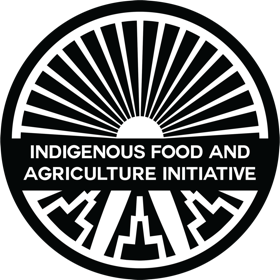 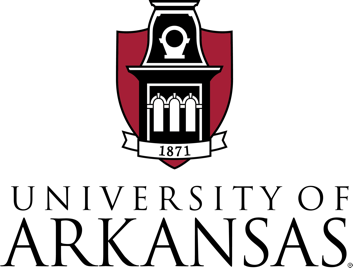 Erin Parker, Director, esparker@uark.edu 
Carly Griffith Hotvedt, Director of Tribal Enterprise, hotvedt@uark.edu 
G. Blake Jackson, Policy Officer and Staff Attorney, gbjackso@uark.edu 
Josiah Griffin, Program and Policy Specialist, jwg012@uark.edu
Whitney Sawney, Communications Manager and Program Specialist, wsawney@uark.edu
 Brenton Jones, Budget and Grant Specialist, baj005@uark.edu
Nikki Young, Administrative Assistant, any007@uark.edu 

Indigenous Food and Agriculture Initiative
University of Arkansas 
Fayetteville, AR 

www.indigenousfoodandag.com 
www.nativefoodsafety.org
Indigenous Food and Agriculture initiative